Identification & Breeds
Lecture 4
Horse Identification
Stallion or Stud?
Gelding
Mare
Colt
Filly
Weanling
Yearling
Foal
Donkeys and Mules
Intact male donkey?
Jack

Female donkey?
Jenny

Male donkey bred to female horse?
Mule

Male horse bred to female donkey?
Hinny
Mule
Male Mule 
Mule

Gelded Mule?
John Mule

Female Mule?
Molly
Mules
Generally infertile?
Number of chromosomes
Horse 64
Donkey 62
Mule and Hinny 63

Light
Medium
Heavy weight
Mules
Some say 
More patient
Sure-footed
Hardy 
Outlive horses

No offspring from male mule
Female mules on rare occasion have given birth
American Donkey and Mule Society
Lewisville, TX
Established 1967
Donkeys
Mules
Zebra hybrids

Miniature to Mammoth
Zorse
 Zedonk
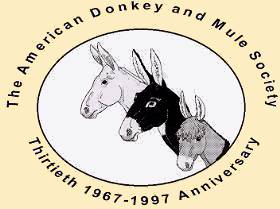 Miniature Donkeys
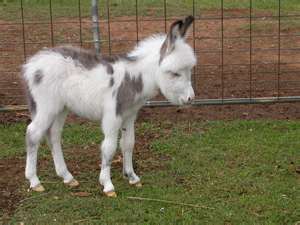 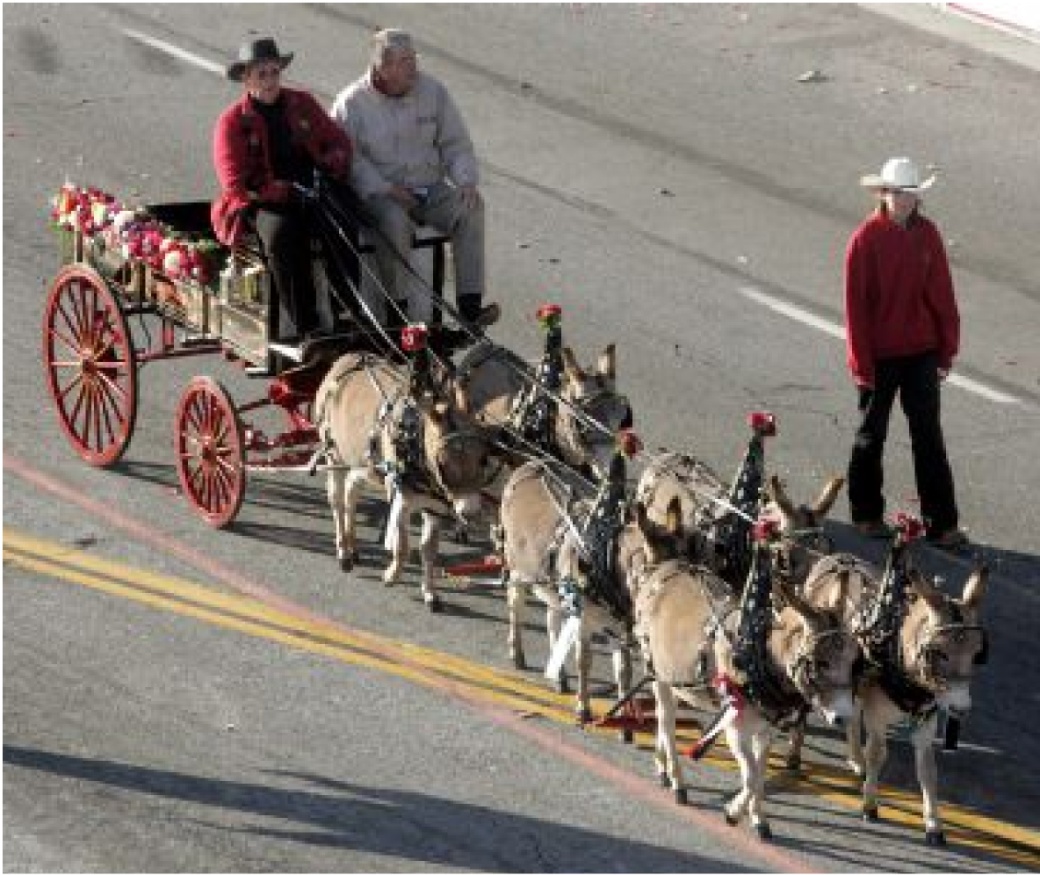 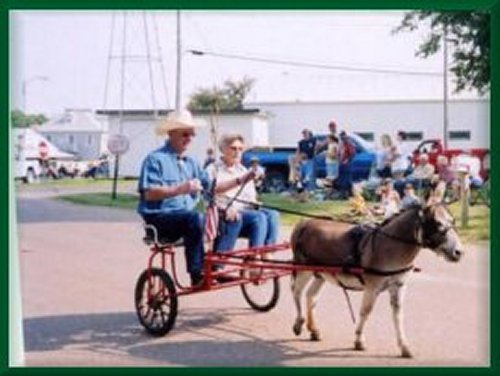 Donkeys
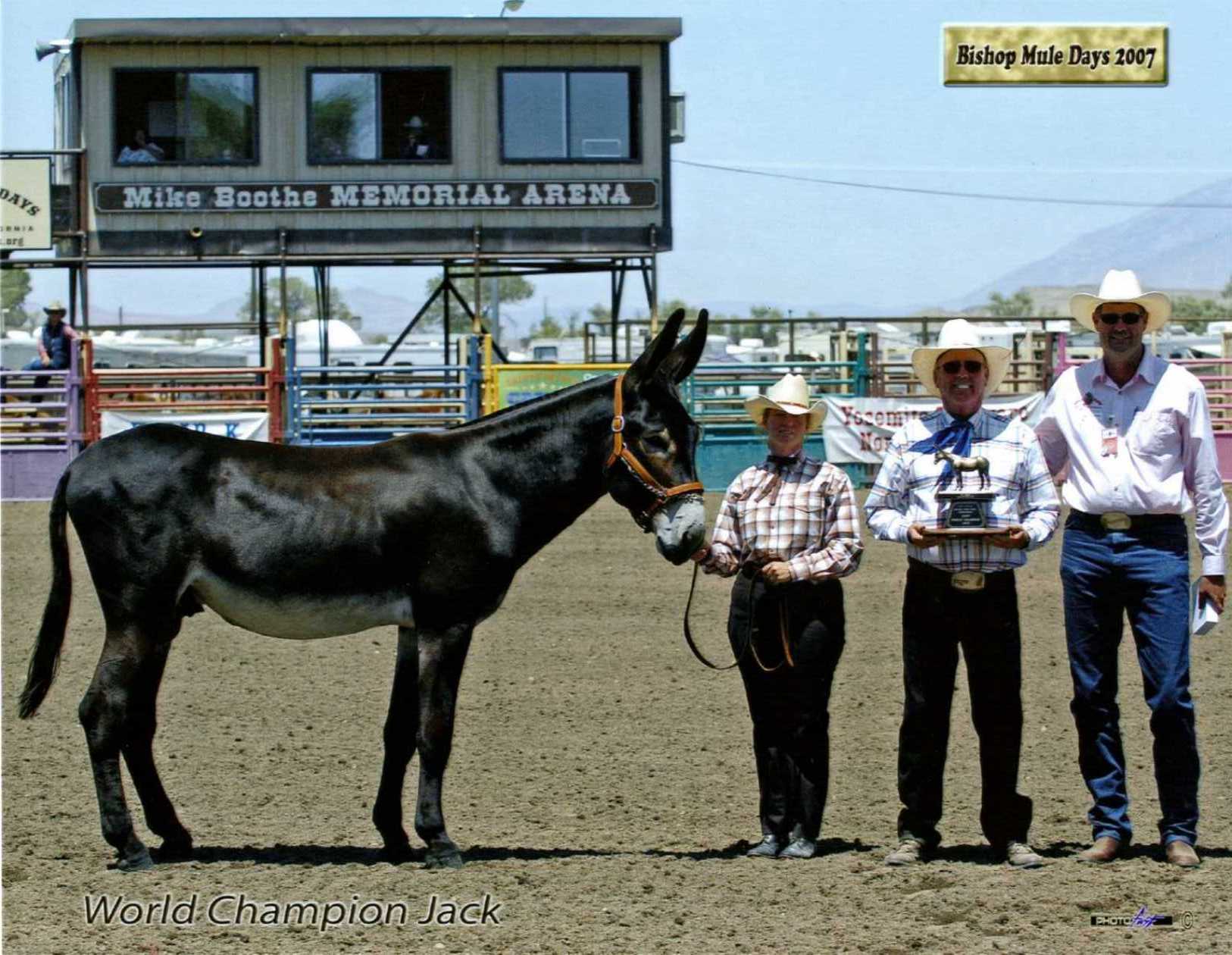 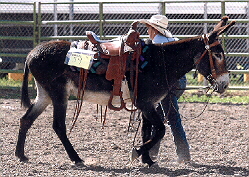 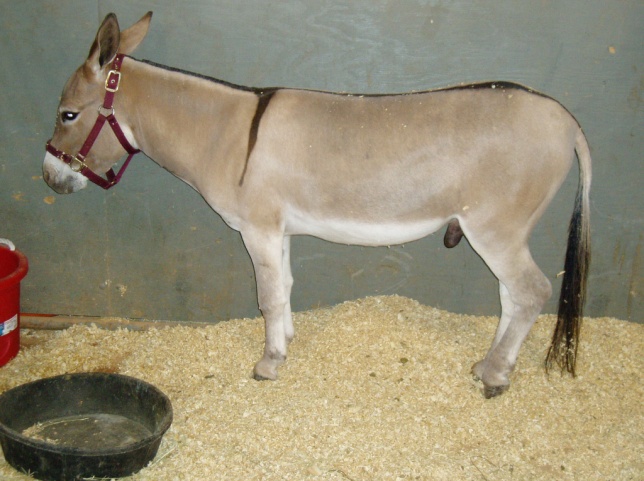 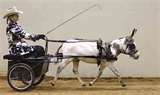 Mules
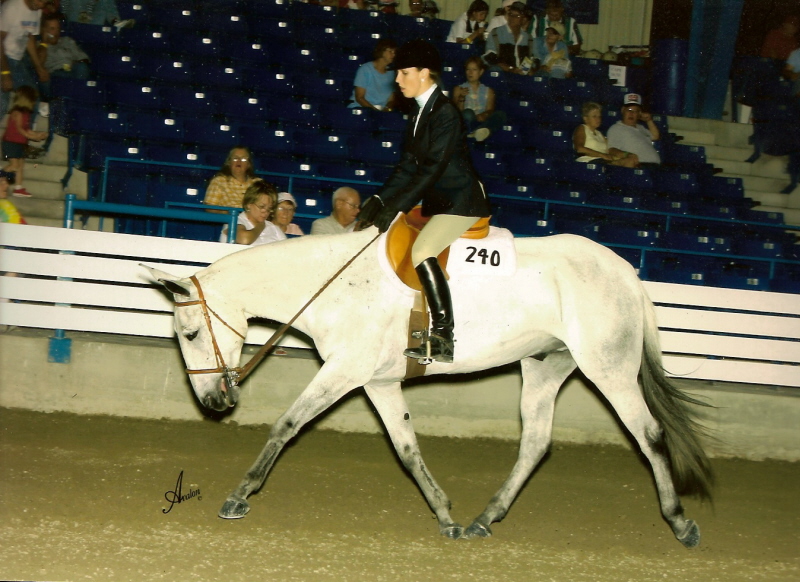 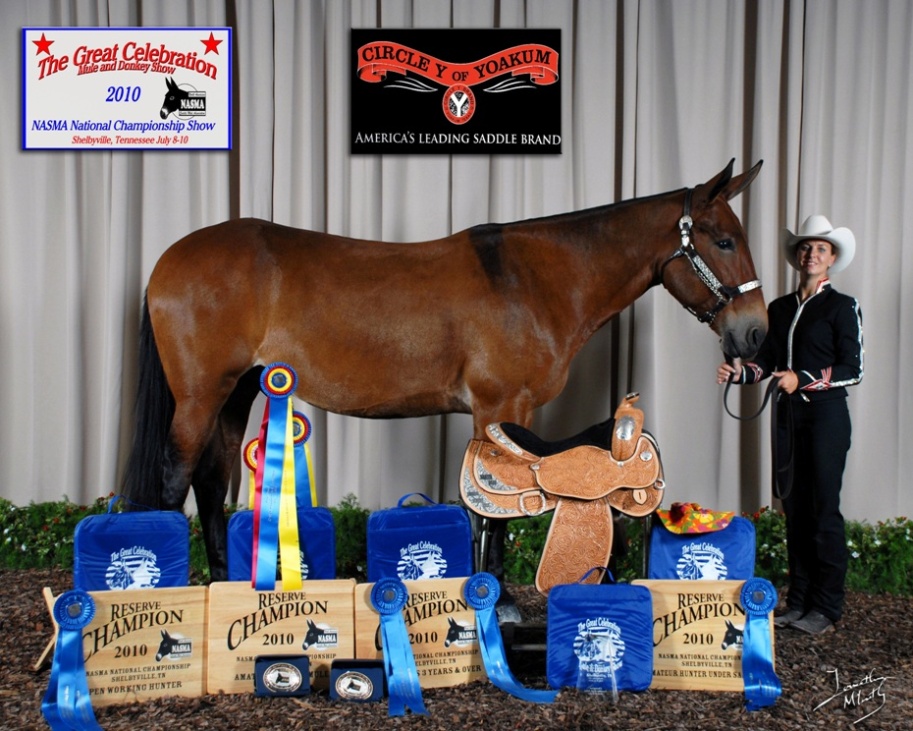 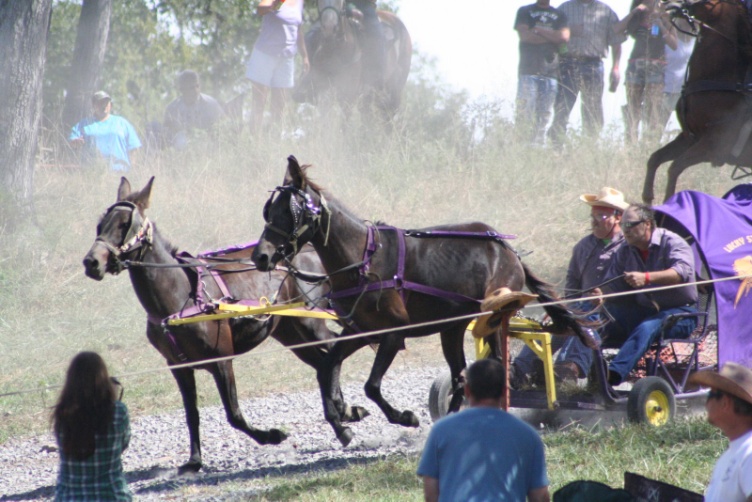 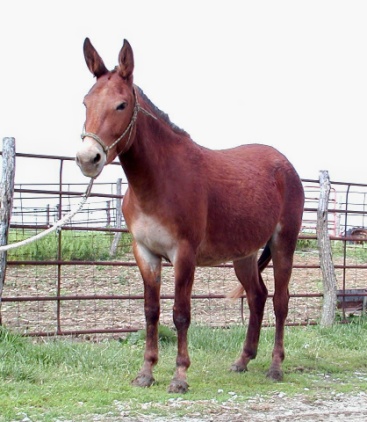 Zedonks
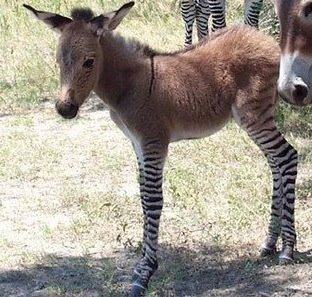 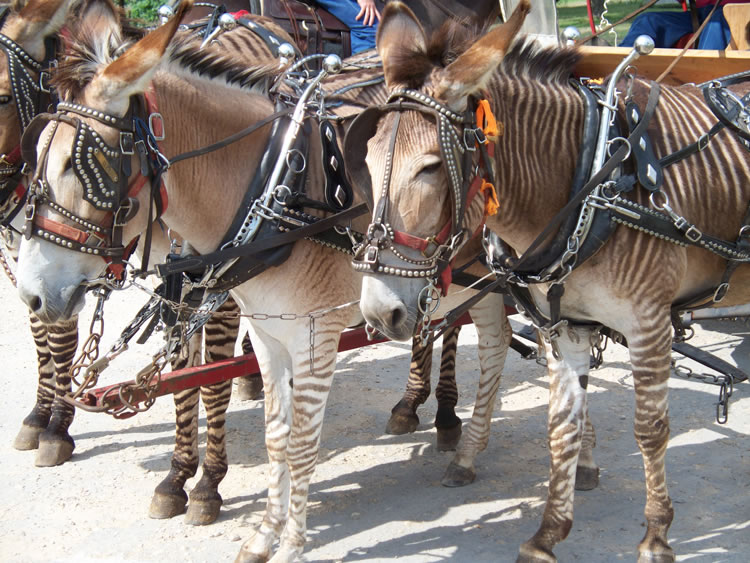 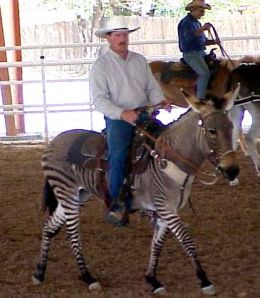 Zorses
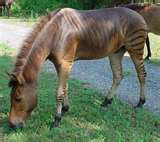 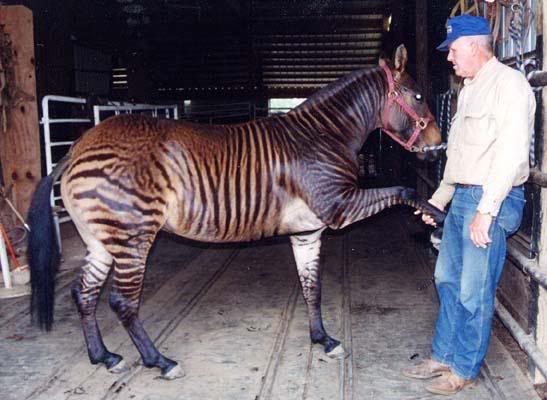 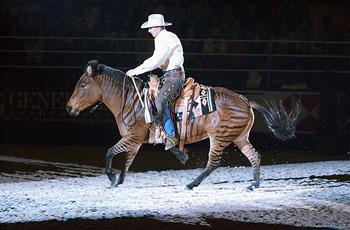 Light Horse Breeds
Andalusian
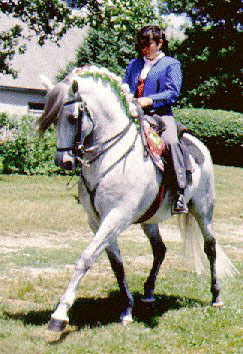 Highly regarded
Since the Middle Ages 

Known as
Purebred Spanish Horse 

~80,000 in U.S.
Andalusian
White and light gray
Occasionally bay

Renowned for
Ability to learn
Superb temperament
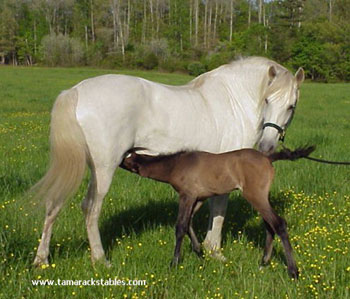 Appaloosa
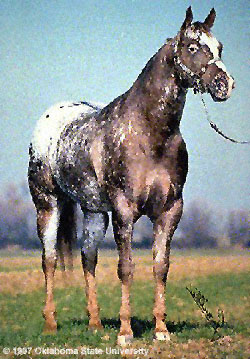 Nez Perce
First tribe to breed
Washington, Oregon and Idaho 

International breed registry
ApHC
Located in 
Moscow, Idaho
Appaloosa
How many on record?
~500,000 

Common coat colors?
Leopard
Blanket
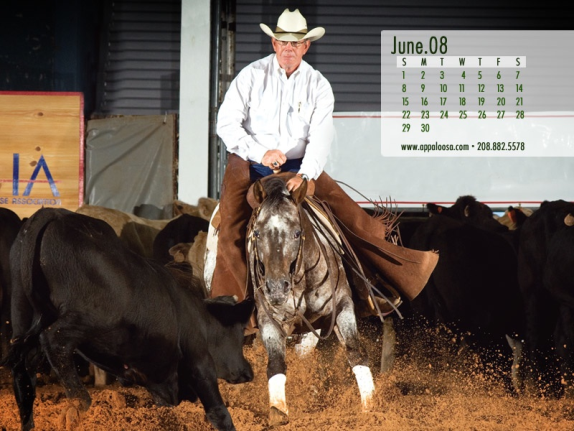 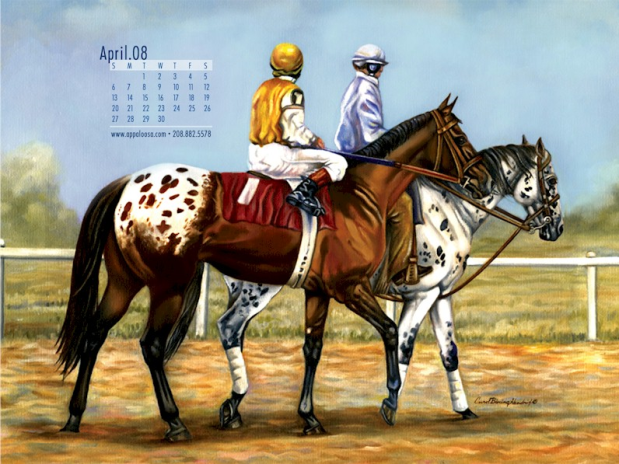 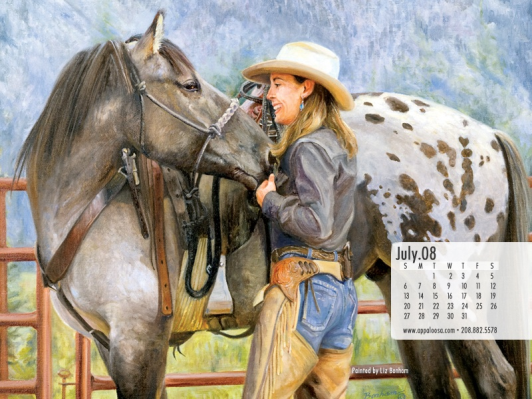 Arabian
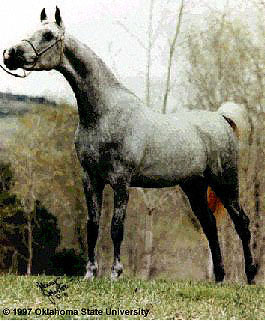 Bred for endurance in desert
Egyptian and Polish 

Arabians genetics in 
All breeds of light horses

What are main characteristics?
Head 
Prominent Eye
Arabian
Swan like neck
Flat back and croup
High tail carriage

Colors?
Gray, Chestnut, Bay and Roan
Occasional Solid Black
 
14.2 and 15.2 hands 
Weigh ~800 and 1,000 pounds
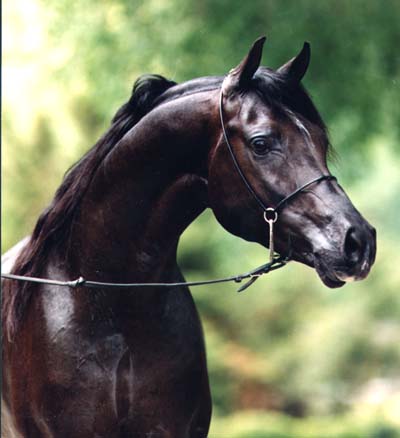 Buckskin
Originated from
Spanish Sorraia

International Buckskin Horse Assoc
American Buckskin Registry Assoc

Registry claims 
Stamina
Determination
Harder feet, better bone
Generally hardier than other horses
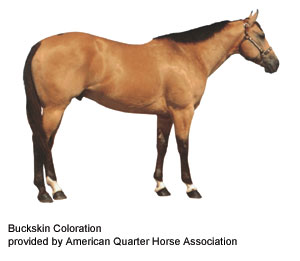 Colorado Ranger Horse
Not a type of Appaloosa
Can be double registered

Bred for 
Cow savvy
Performance

No color preference
Some colored
Some are not
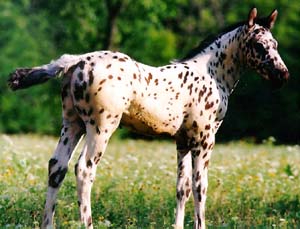 Hackney
Responsible for improvement in 
Quality of life
Public roadways in Britain 

Swift trotting horse
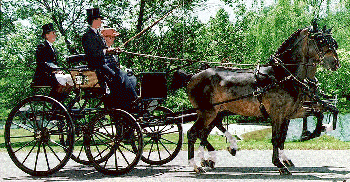 Hackney
Considered
Ultimate Driving Machine of 1880s
America and in Britain 

Hackney Stud Book Society
England 1883
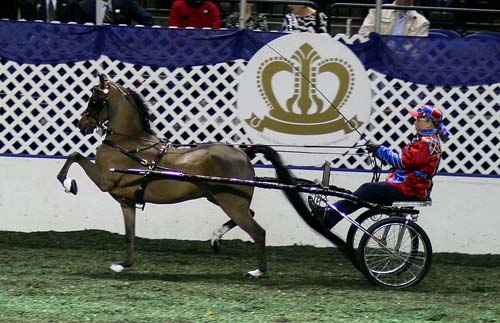 Haflinger
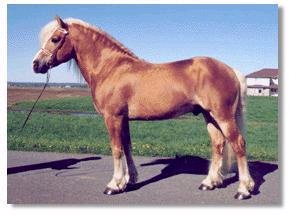 Developed 
Austria and Northern Italy
Known for handling rough terrain

American Haflinger Registry
1998
Pale chestnut to dark chestnut
Pale mane and tail
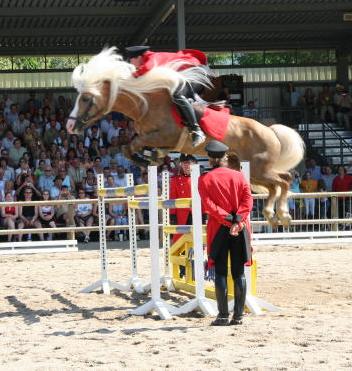 Lipizzan or Lipizzaner
Breeding dates back to
Early 1560's 
Spanish Riding School

Dominate color?
Gray 

Noted for
Sturdy body
Brilliant action
Proud carriage
Intelligent and docile disposition
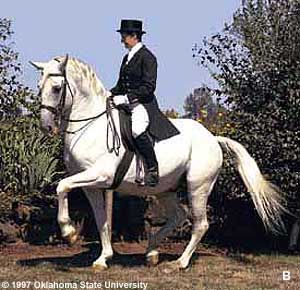 Lipizzan or Lipizzaner
Born
Black-brown
Brown or mouse-grey

 Turn white
Between the ages of 6 and 10 

Averaging height?
14.3 to 15.3 hands
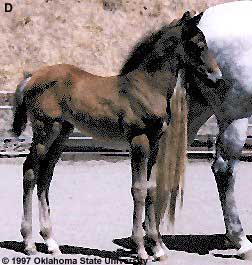 Missouri Fox Trotter
Developed in 
Ozarks
19th century

Considered 
Easy riding, durable
Travel long distances
Sure-footed
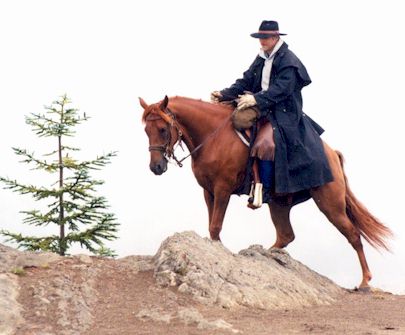 Missouri Fox Trotter
Distinguishing characteristic
Fox trot gait
Walks with the front feet
Trots with the hind feet
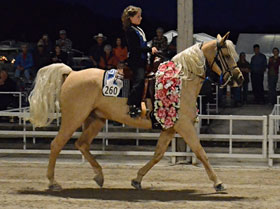 Morgan
Justin Morgan 
School teacher
Owned the first Morgan 

Breeding was unknown

14.2-15.2 hands
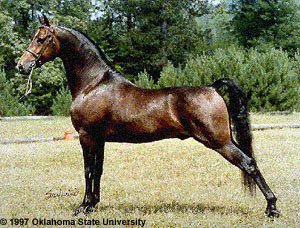 Morgan
Color?
Chestnut
Bay
Brown
Less Prominent:
Black
Palomino 
Buckskin
Few grays
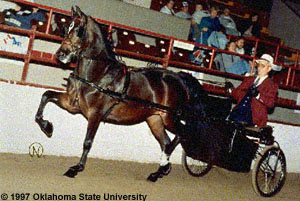 Mustang
Feral horse
Western U.S.

Derived from?
Spanish horses 

Changed lives of
Native Americans
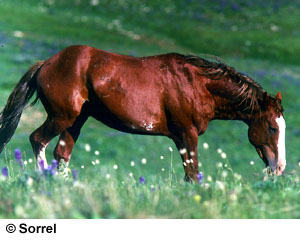 Mustang
Population began in 
20th century 
~ 2 million 

Current population 
~ 30,000
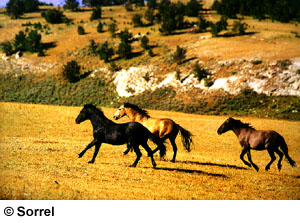 Paint
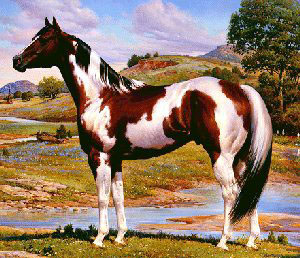 Stock-type conformation
Natural intelligence
Willing disposition 

In past
AQHA crop outs

Current
One paint parent
Also have one 
QH or Thoroughbred parent
Paint
Colors Patterns?
Overo
Tobiano
Tovero

Not to be confused with Pinto

Double registry is possible
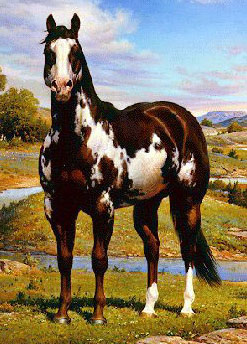 Pinto
Color Breed 
Not a stock Breed
Does not require genetic ancestry

Does not accept horses with 
Appaloosa
Draft
Mule breeding
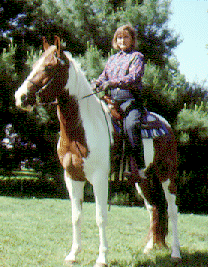 Pinto
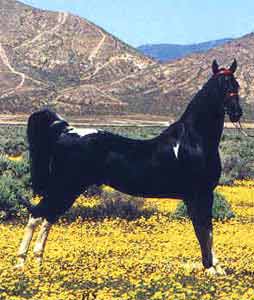 Does not have consistent 
Conformation
Bred for color 

Four types of conformation:
Saddle type
Stock type
Hunter type
Racing type
Paso Fino
Spanish Heritage

Lateral four-beat gait 

Basic gaits in order of speed are the 
Paso fino
Paso corto
Paso largo

Makes for a very smooth ride

Also trot and canter
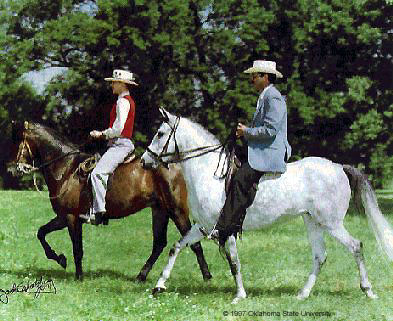 Paso Fino
13.2 hands to 15.2 hands
Chestnut
Bay
Palomino
Black
Grey
Roan
Pinto 

Ridden and trained
English and Western
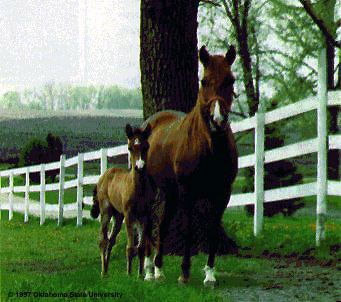 Palomino
Palomino Horse Breeders of America 

Color registry for horses 

Standing between 
14 & 17 hands

Exhibiting body color
Variations from light to dark
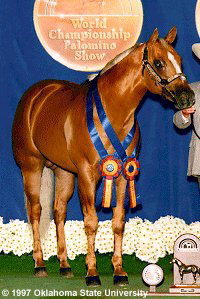 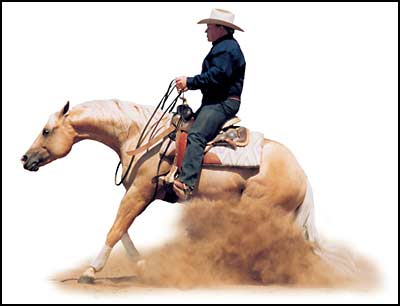 Palomino
Three Divisions:		
Stock Type
Saddlebred Type
Pleasure Type

May also be registered 
Morgan	
Quarter
Saddlebred
Arabian
Jockey Club
 Tennessee Walking Horse
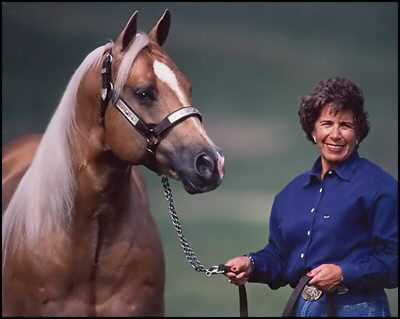 Quarter Horse
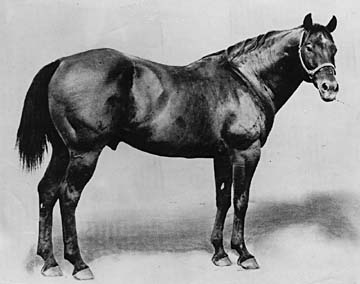 Named for what?
Speed at the quarter mile
Quick to start, easy to handle
Good Temperament
Cow sense

First registered QH was 
Wimpy
Won Fort Worth Stock Show 1941
Owned by King Ranch
Quarter Horse
Very versatile breed

Originated from 
Arab, Turk and Barb breeds
Thoroughbred was a major influence

Must have verification of
Parentage
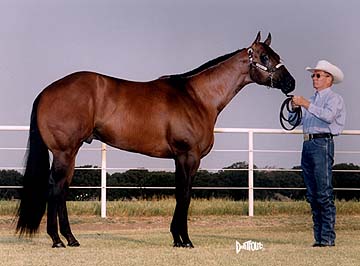 Racking Horse
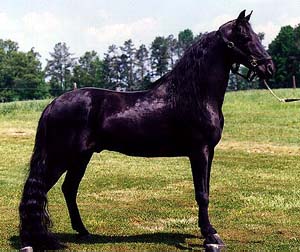 Known for: 
Beauty and Stamina
Calm disposition

Smooth easy lateral gait
Walking horse blood lines

Rack
Walk Hind
Trot Front
Hooves hit ground 1 at a time
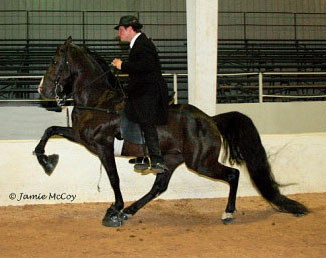 Saddlebred
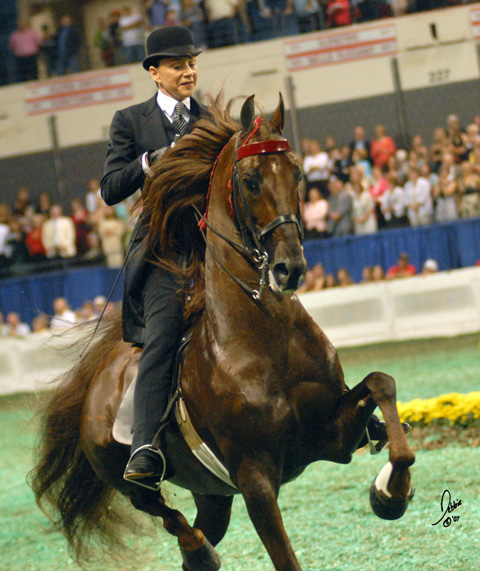 First mentioned in U.S.
1776

Successful as 
Cow horses to jumpers
Dressage to carriage horses
 
Display a large amount of 
Animation in their travel
Standardbred
Fastest harness horse in world 

Foundation sire?
Hambletonian 10

Average 15.2 

Weighing 800-1000 lbs

Trotters and Pacers
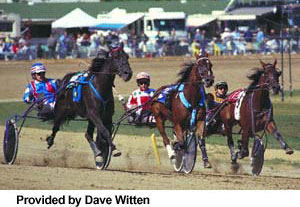 Tennessee Walking Horse
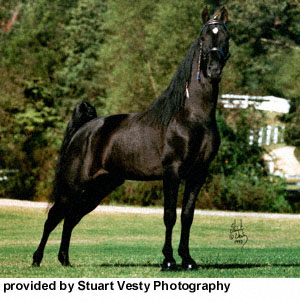 Breed developed from:
Standardbreds
Morgans
Thoroughbred
Narrangansett Pacers 

Prominent characteristic
Smooth running walk
Tennessee Walking Horse
Also known for 
Flat foot walk and canter
All gaits very smooth

Very popular with 
Southern plantation owners
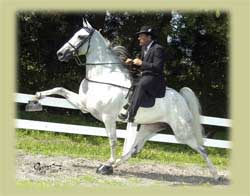 Thoroughbred
Traces back to three foundation sires:

Darley Arabian

Godolphin Arabian

Byerly Turk
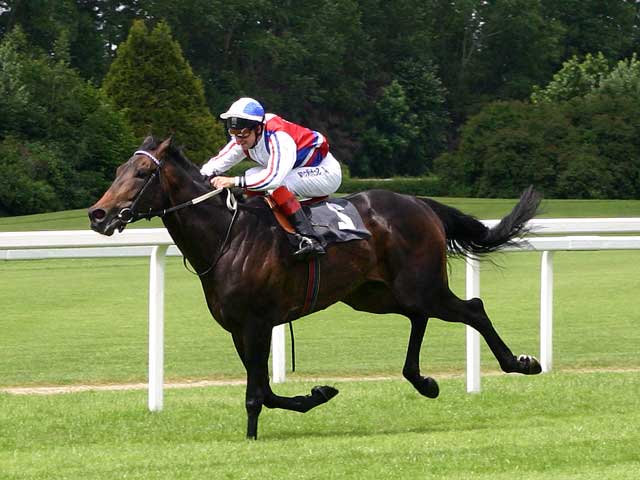 Thoroughbred
The Jockey Club

Records of Racing
Dates back to 
Long Island in 1665

Travel 
35-40 mph

Will not allow A.I.
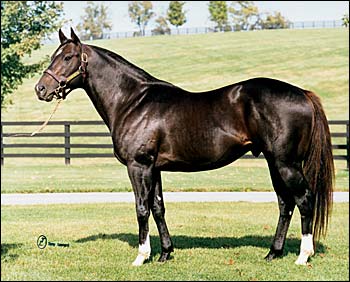 Warmbloods
Dutch Warmblood
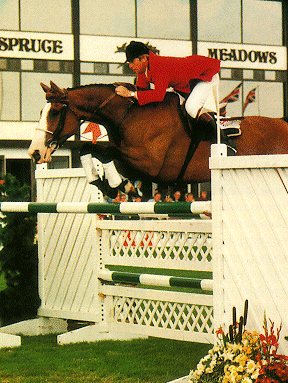 Dressage
Jumping
3-day event
Driving
Known for 
Temperament
Adaptability
Soundness
Hanovarian
Noble, balanced horse with
Impulsion
Elegant 
Elastic movements

Home is in Lower Saxony in Northern Germany
Formerly Kingdom of Hanover
Breeding for over 400 years
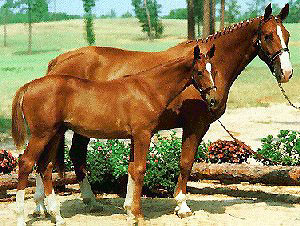 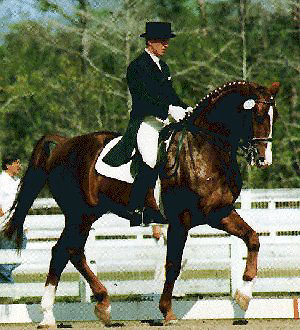 Holsteiner
Breeding in Germany for 750 yrs
One of Greatest German Sporting Horses
Jumping
Dressage
Driving
Eventing

Stands 16-17 hands
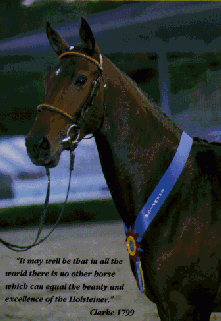 Swedish Warmblood
Breeding linked to 
Thoroughbred
Fresian
Hanovarian
Trakehner

Known for 
Elegance
Jumping ability
Ability to absorb intense training

Medalists in every Olympiad since 1912
Most often in Dressage
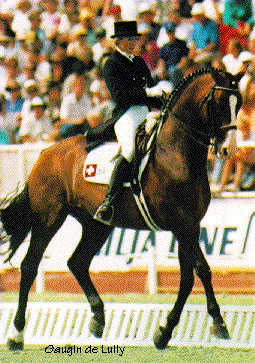 Trakehner
East Prussian origin
1732
Trakehnen, East Prussia
Stands 16-17 hands

Thoroughbred and Arabian blood later introduced

Excels in 
Dressage and jumping
Excellent temperament
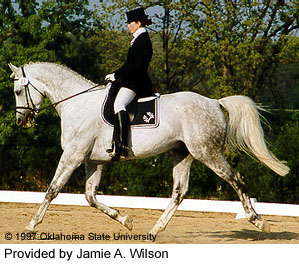 Draft Horses
Belgian
Carried knights into battle

Provided genetic material 
All the modern day draft breeds
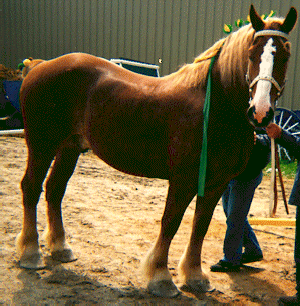 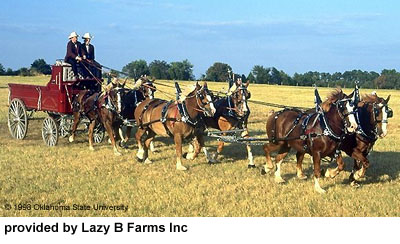 Clydesdale
Developed and derived from Scotland

Feathers

Commonly :
Bay 
Black
Brown
Chestnut
Roan
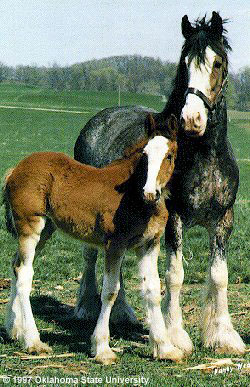 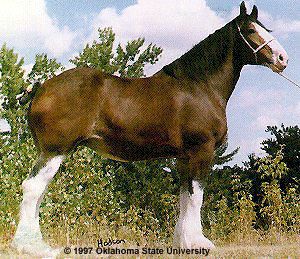 Friesian
One of oldest 
Domesticated breeds in Europe

Native to	
Friesland
Northern Netherlands

Traditionally used
Harness
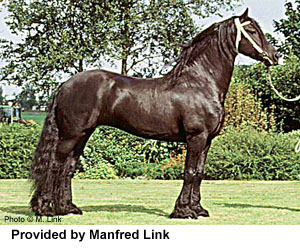 Friesian
Also found 
Circuses
Driving competitions

Very long mane and tail
Feathers

Always black
Only white star on forehead is permissible
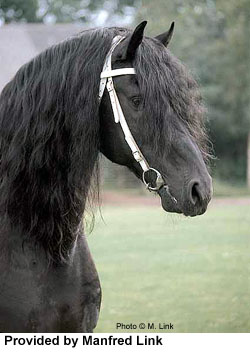 Percheron
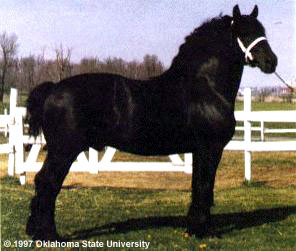 Le Perch mares 
Mated to Arab stallions

France

Black or gray
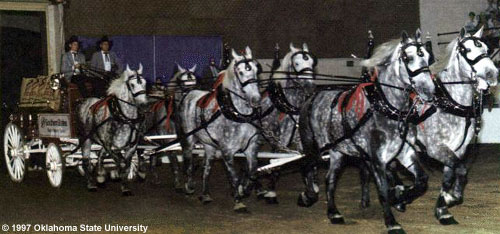 Shire
Origin has been lost 
Thought to have originated in England

War Horse
Strength
Courage
Aptitude
Very large breed
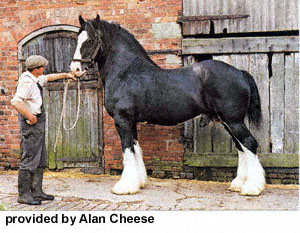 Ponies
Chincoteague (shinko - teeg) Pony
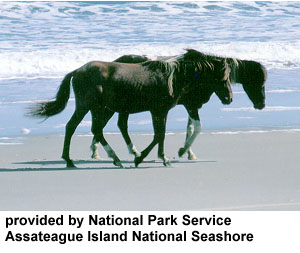 Descend from 
Wild horses on Assateague island 
Off the coast of Maryland

Thought to have been 
brought over in the 17th century

Stand 12-13 hands
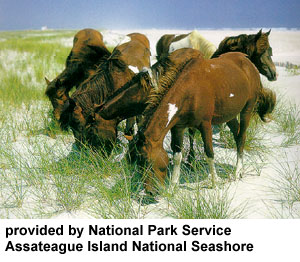 Miniatures
Height breed

Must measure no more than 34”

American Miniature Horse Association
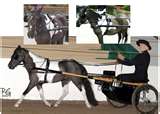 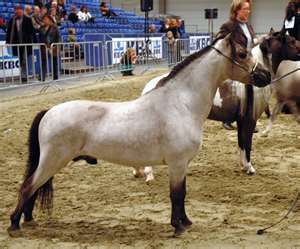 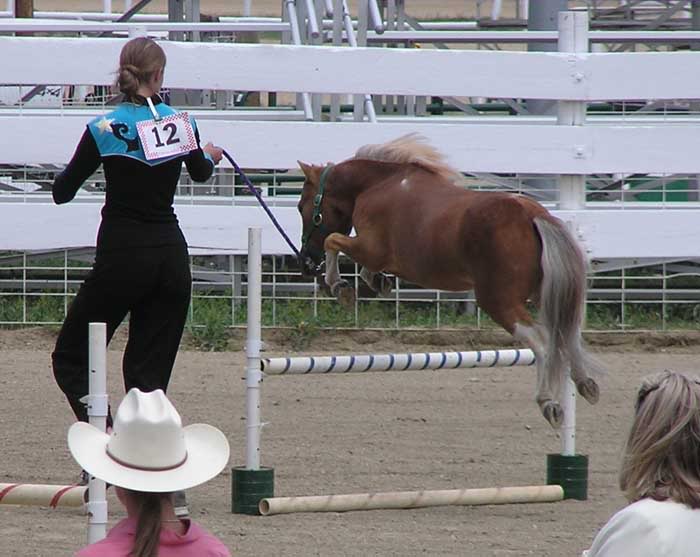 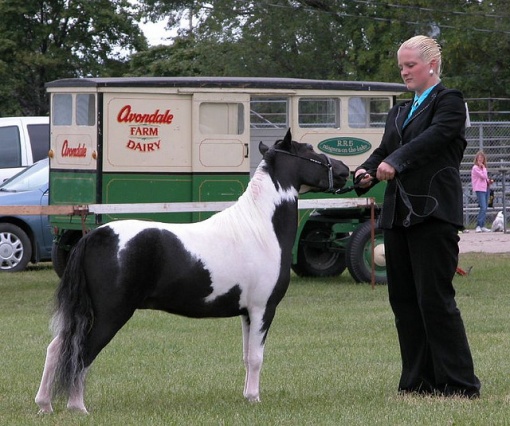 Ponies of America (P.O.A.’s)
Founded in 1954 in Iowa

Distinctive breed 
Possesses color of Appaloosa

Influence by: 
Arab
Thoroughbred
QH
Appaloosa
Welsh and Shetland Pony
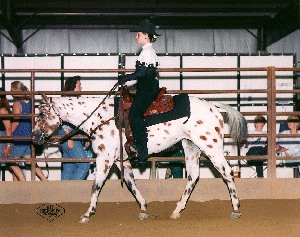 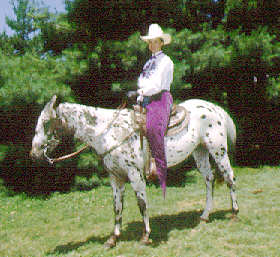 Shetland
Possible, oldest breed in Britain

Named after island of origin

Stands on ~9.3 to 10.2 hands
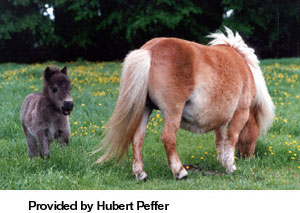 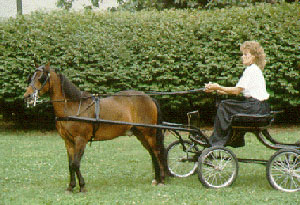 Welsh Pony and Cob
Original home
Wales

Under 15 hands

Worked in 
Coal mines
Ranches
Postman routes
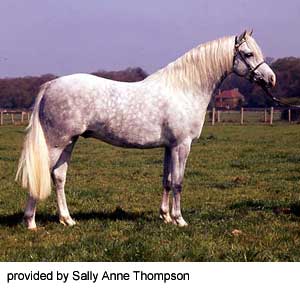 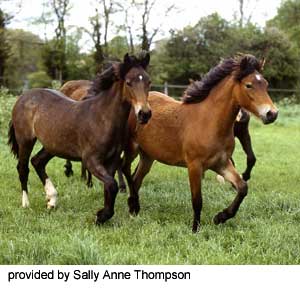